IMPORTUNE
(v.) To urge or press with excessive persistence (beg)
Root Word: PORT = 
to carry, access, or gateway
im- = not, 
opposite of
Since it is towards the end of the quarter, I decided to importune my teacher for ___________.
Synonyms: beg, beseech, implore, plead with
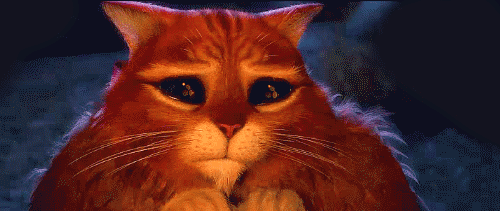 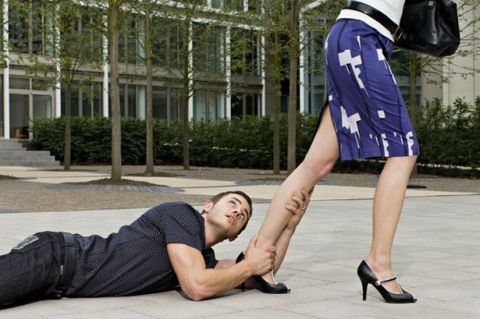 Sentence:  Realizing that the boss was in one of his rare good moods, I seized the opportunity to importune him for a raise.